Skyline Downloading Error Details
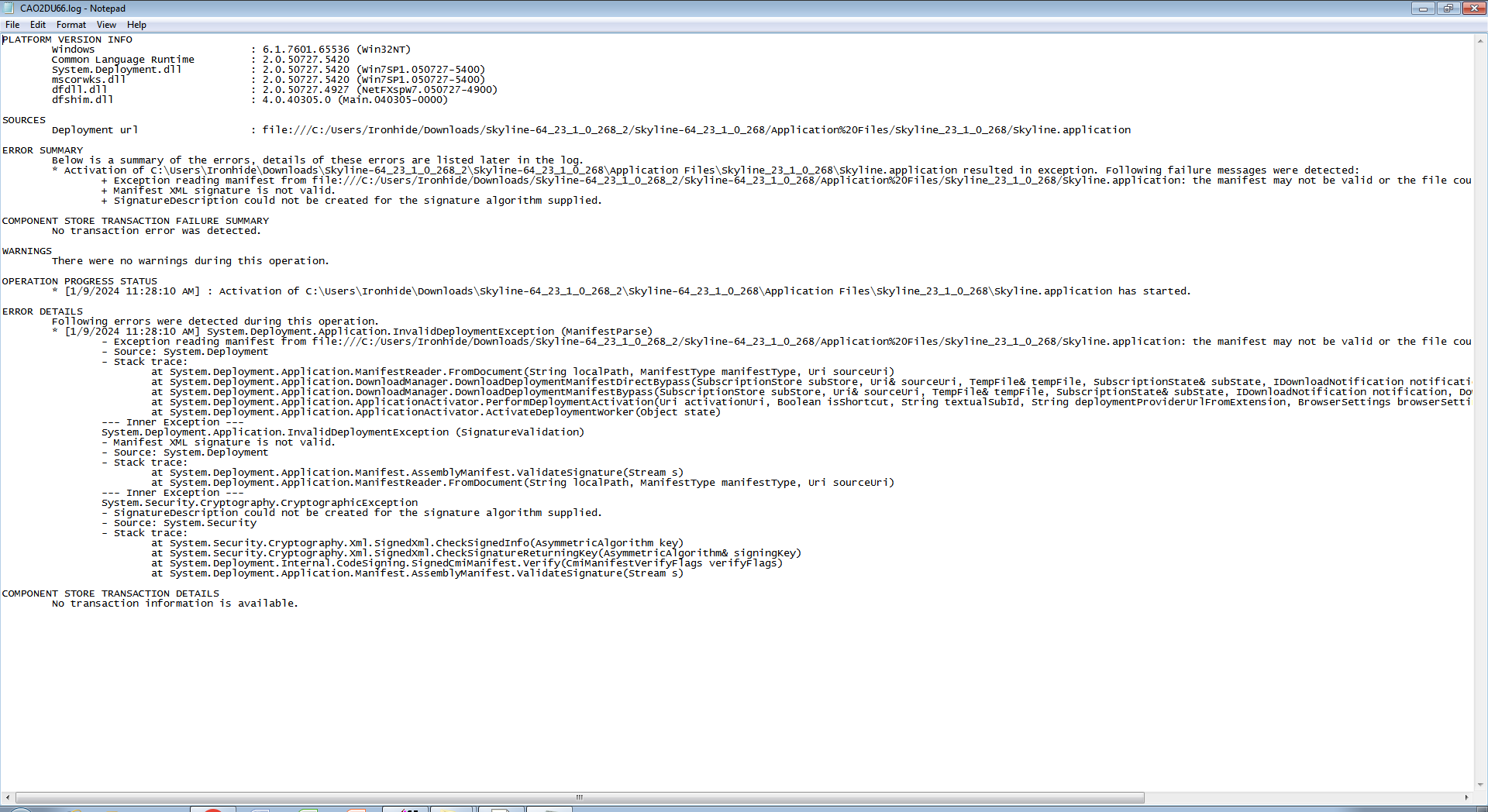 .NET Framework 4.7.2 Downloading Error Details
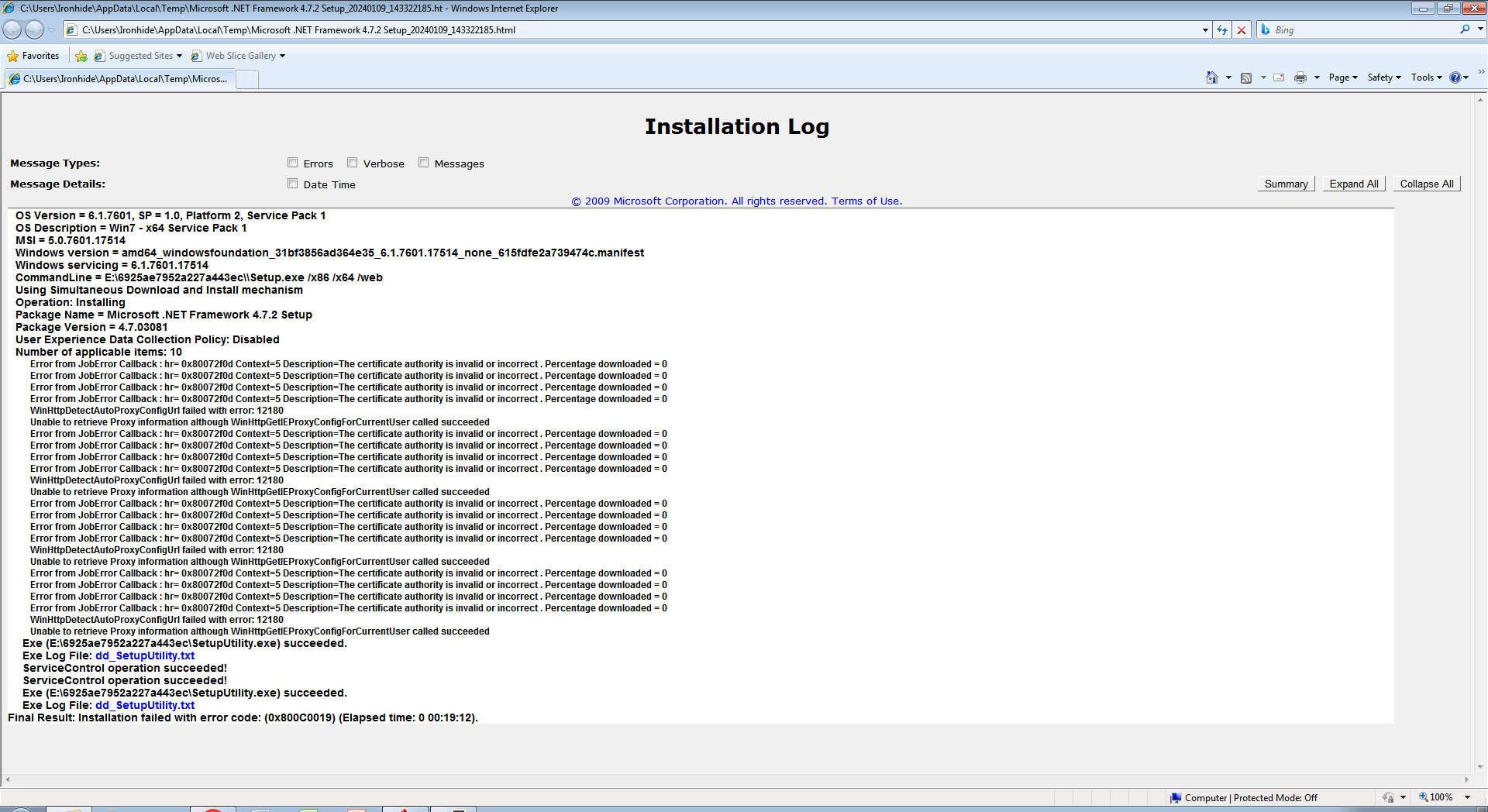